Developing the equivalent of student whiteboards for use in  Adobe Connect tutorials and in forum posts.
Nick Chatterton  and Eleanor Crabb
LHCS
How do we understand what they do and don’t understand?
Polls
Chat box
Forum
Email/phone
TMA answers…etc
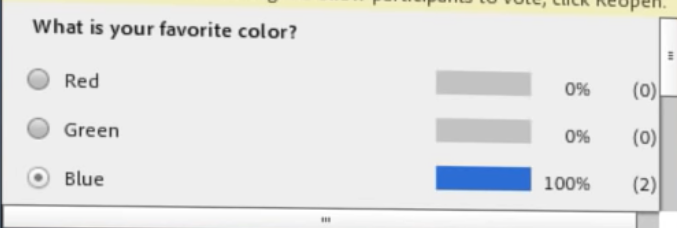 Polls in Adobe Connect
Equivalent of clickers at face-to-face
Multiple choice, true/false, numerical
Not generative or diagrammatic
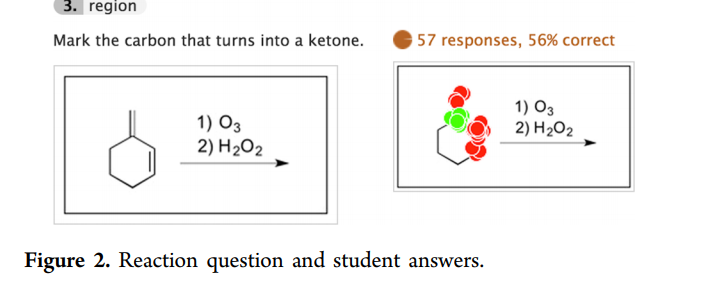 Student drawings
On A/C screen





Cumbersome and only one student can work at a time
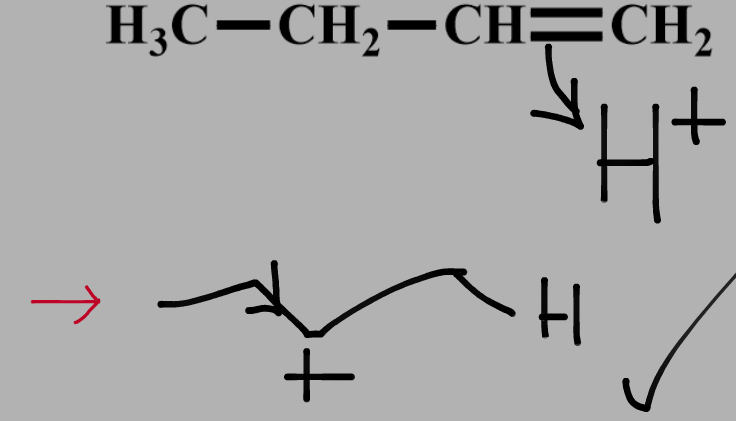 Student diagrams
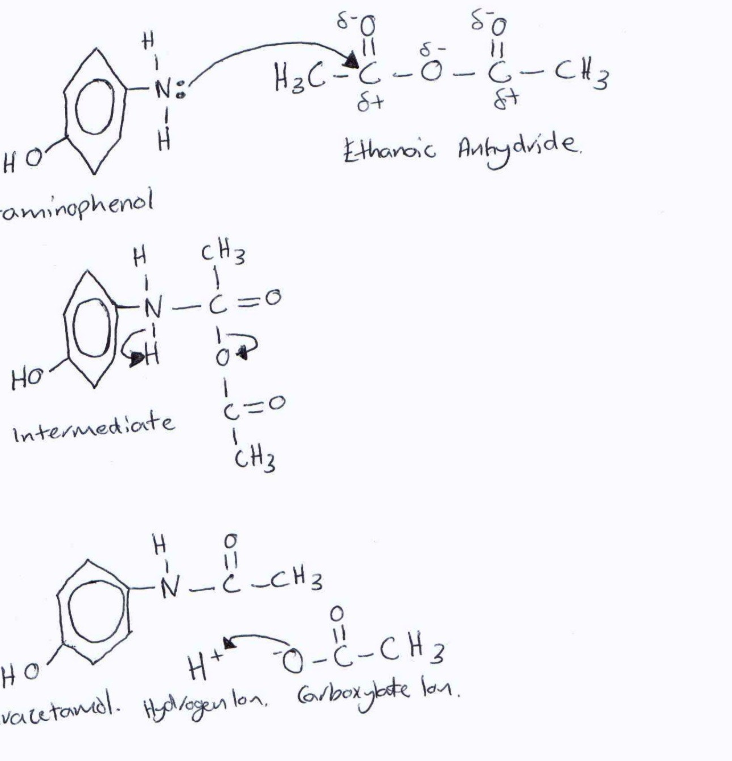 Key in many sciences
Accurate student drawing
And interpret meaning
Difficult to handle in Adobe Connect
Effect on assessment scores?
Exams etc require students to write answers/draw accurately
Online quizzes/homeworks etc don’t test the same thing
“lack of handwriting may account for part of the poor examination performance”. J. Chem Ed, 2015, 92, 1965
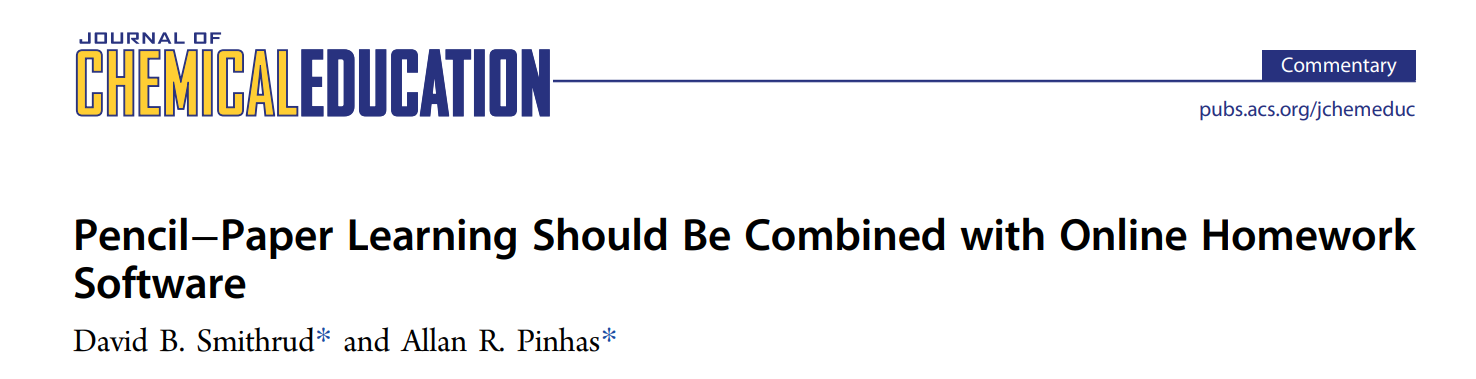 Whiteboards in face-to-face teaching
https://www.sharingbestpractice.camden.gov.uk/wp-content/uploads/2016/08/TLC-Resource-Formative-Assessment-Booklet.pdf
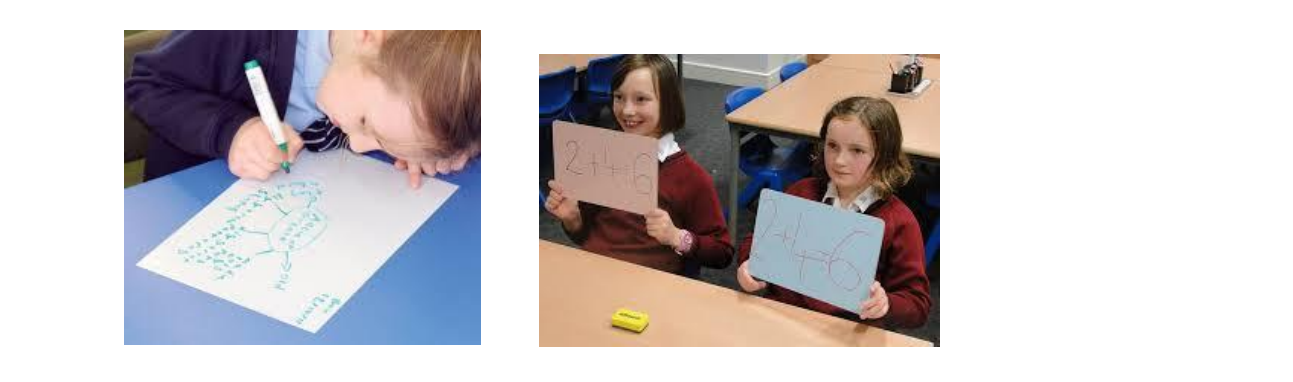 Flipped lectures at f-2-f institutions
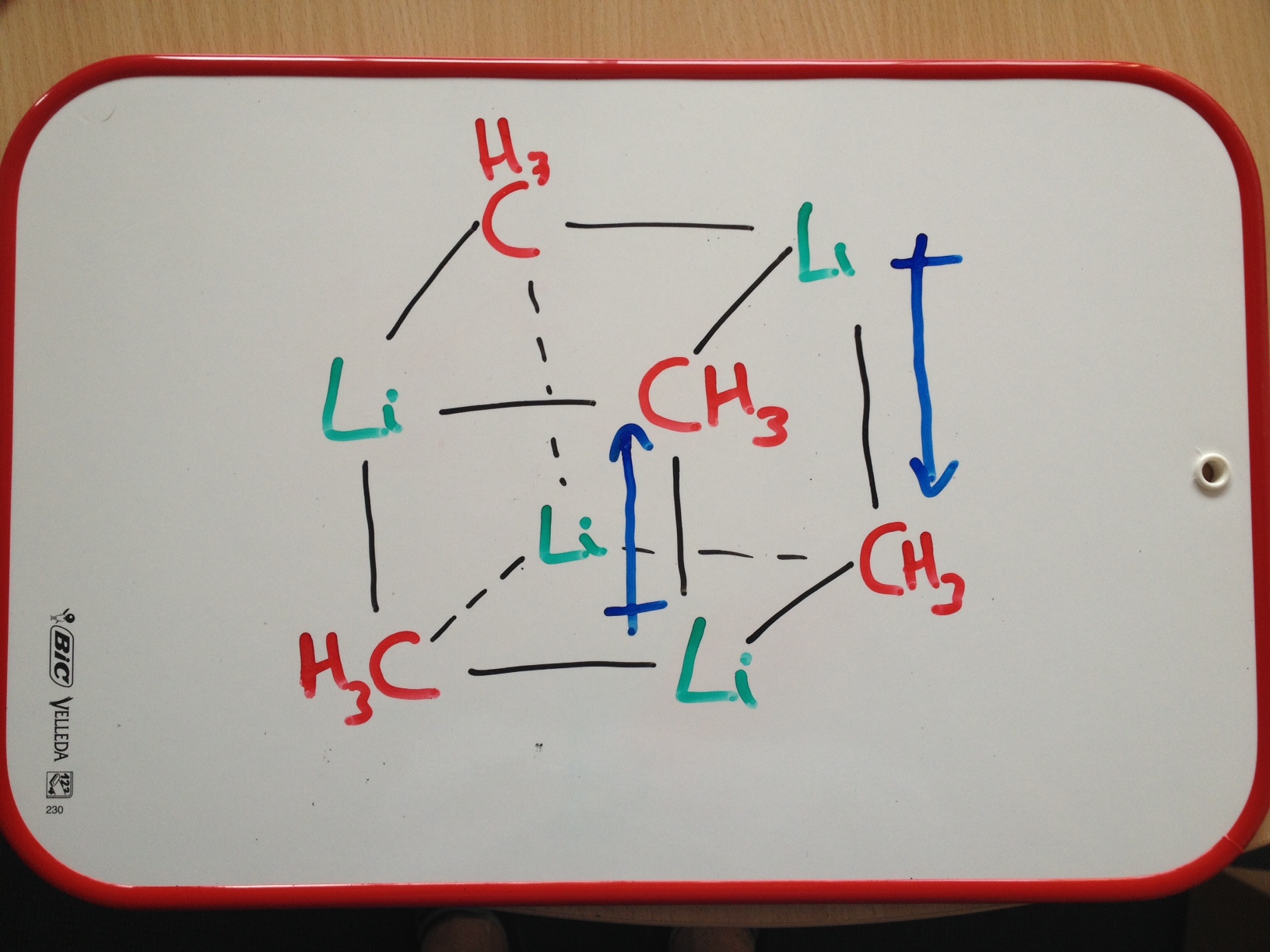 Pre-recorded class
Followed  by quiz
Focus of teaching time based
on student misconceptions
Role of whiteboards
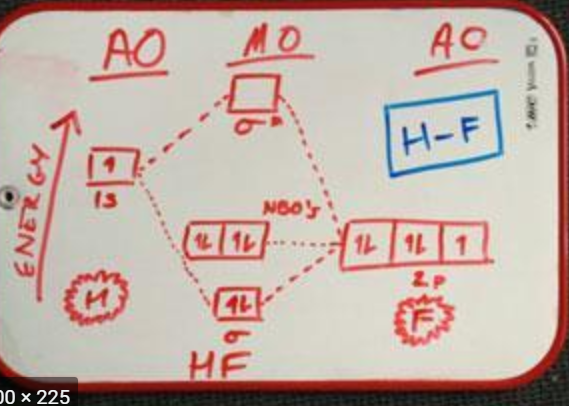 Part of in-class teaching
Problem solving; summarising
 Often involve group discussion
Online equivalent?
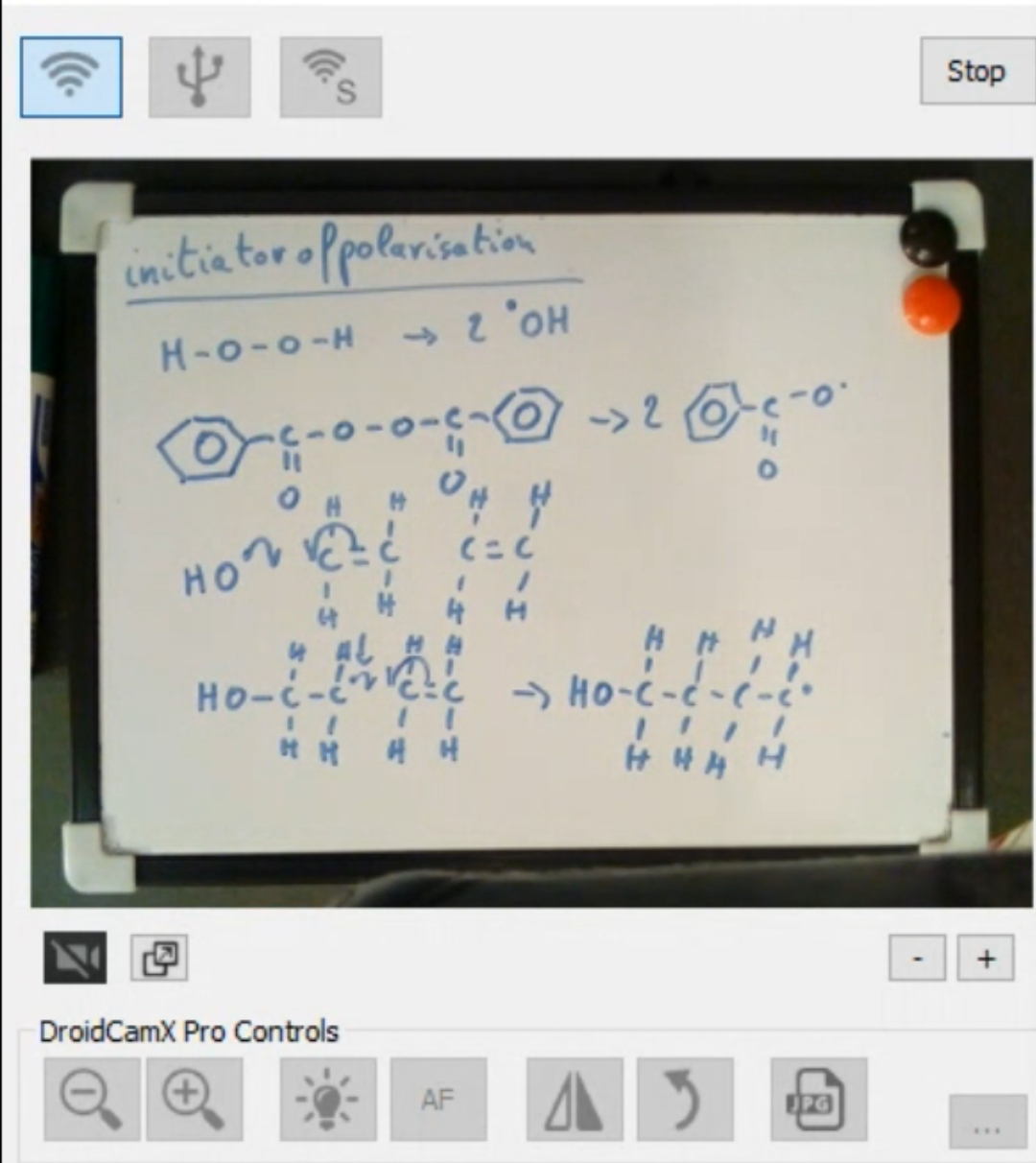 Droidcam (Android) or EpocCam (Apple)
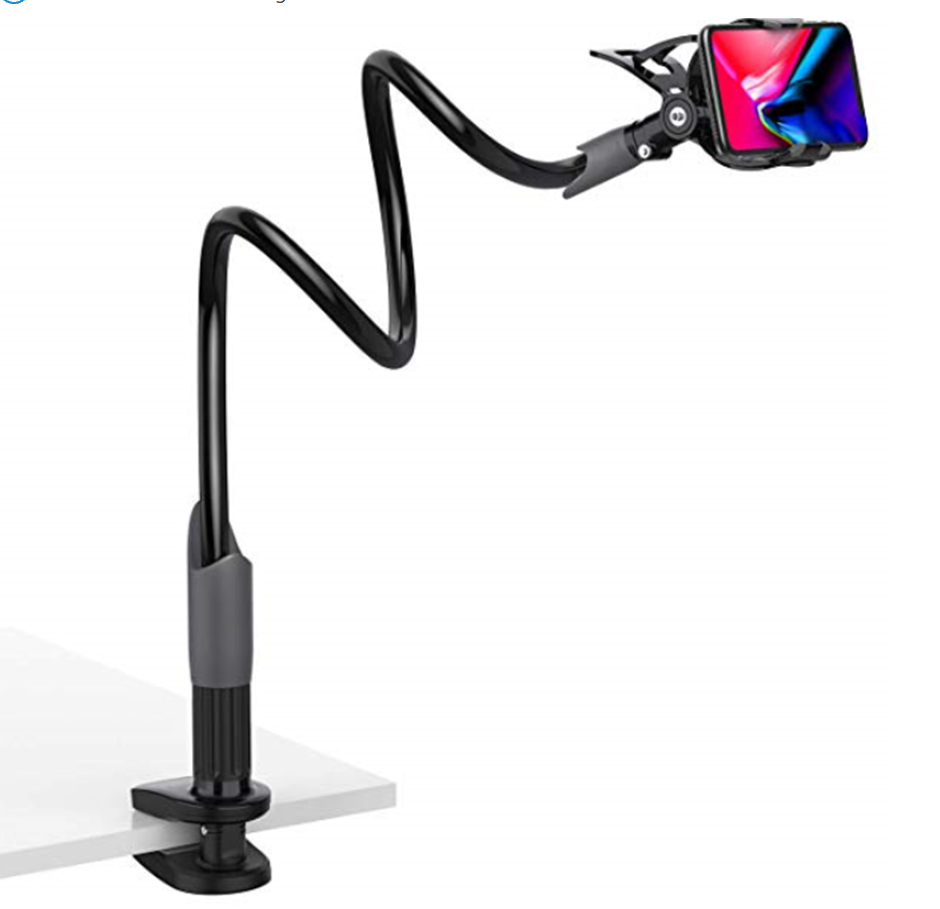 In Adobe Connect
Forum work
Other eSTEeM project on video in response to student queries and tutor use of video in AC tutorials (workshop tomorrow session J 9.30 am)
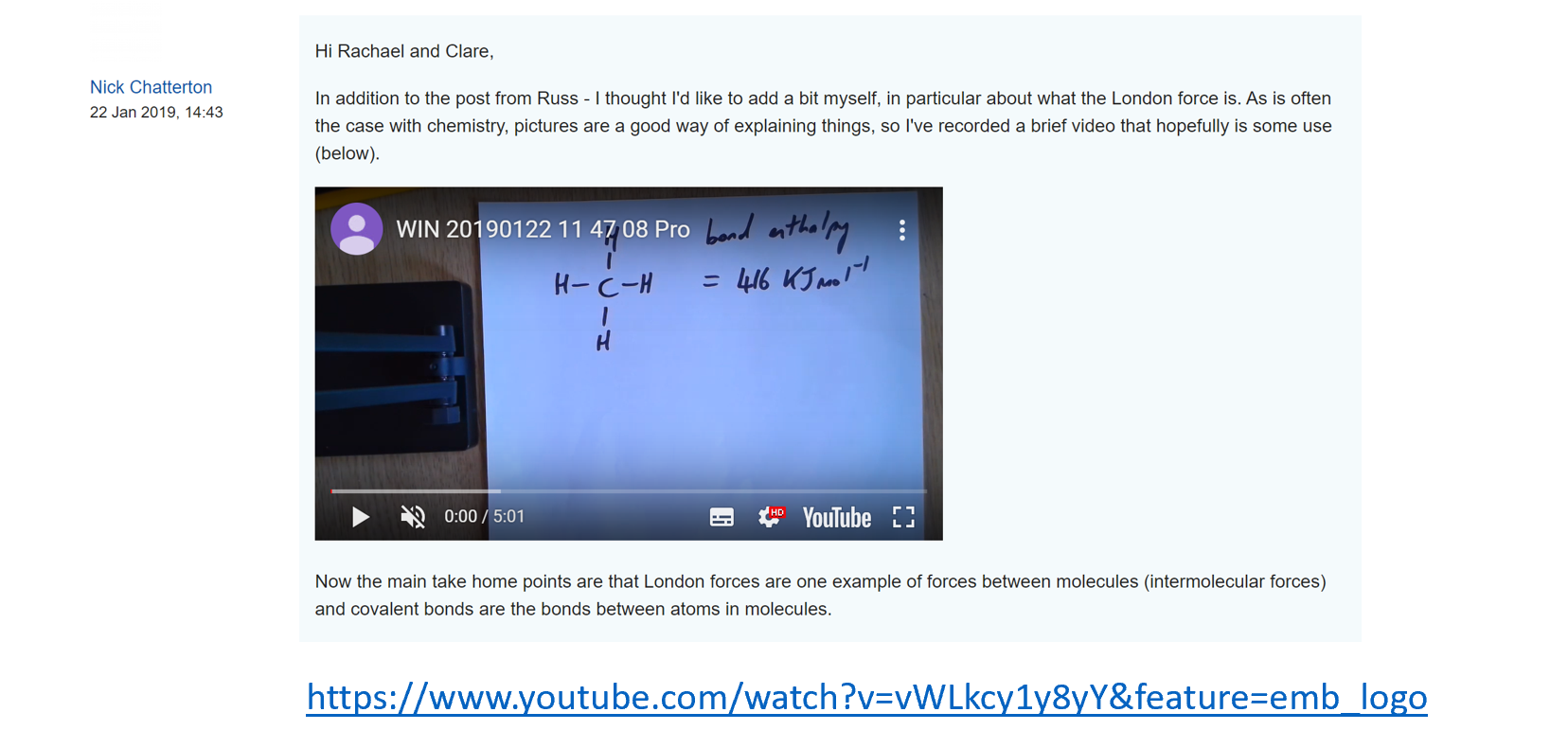 Student produced videos queries?
We would see how they approached problem and student could talk through/show what they couldn’t do and why
Applicable to mathematical problems also
Issues
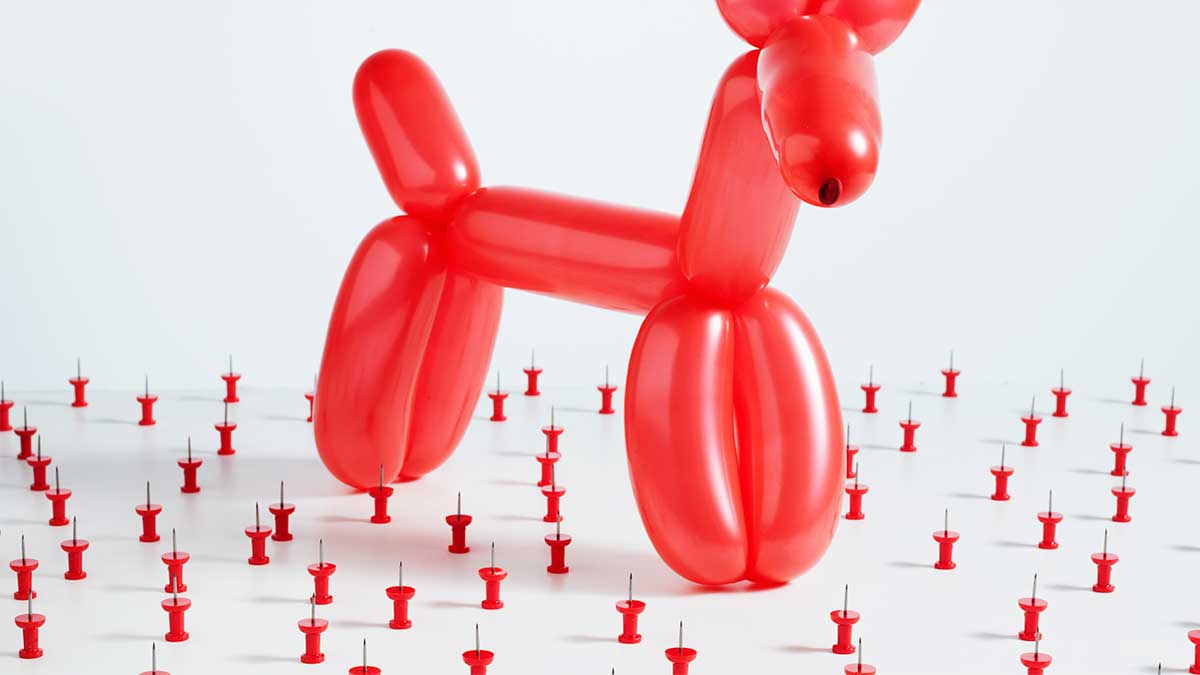 GDPR
Class time? 
Student Engagement?
Interested? Project will focus on:
Use of ad hoc video in teaching (student and teacher)
Pros and cons 
Technological barriers
Unexpected  consequences 

nicholas.chatterton@open.ac.uk